Chemie 9.A (12.4 – 23.4) Významné plastyUdělejte si výpisky z přiložené prezentace Významné plasty.
Písemně do sešitu odpovězte na otázku: Kdo je Otto Wichterle a čím se proslavil?
Práci máte na 14 dní.Významné plasty.pptx
Významné Plasty
Ing.L.Johnová
ZŠ Lom
Plasty
- připravují se polymeračními reakcemi
- jsou syntetické nebo polosyntetické polymery
- jsou snadno tvarovatelné teplem
- jsou plastické
- mají nízkou hustotu
- jsou chemicky odolné
dobře se zpracovávají




silikony, poly(ethylen-teraftalát)-PET
polyethylen
polypropylen
polyvinylchlorid
polystyren
nejvýznamnější plasty
Poly(tetrafluorethylen)
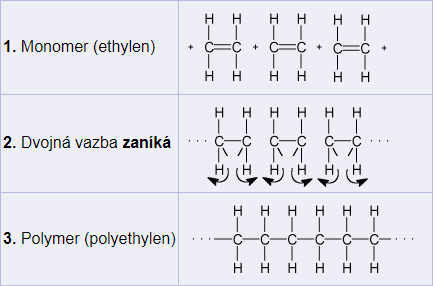 Polyethylen (PE)
- nejrozšířenější plast
- bezbarvý až bílý
- má menší hustotu než voda
- odolný vůči vodě, mrazu, kyselině a zásadě
- má elektroizolační vlastnosti
- lze jej dobře tvarovat a svařovat
- vzniká polymerací ethenu (ethylenu)
- číslo n je větší než tisíc
n CH2=CH2       [-CH2-CH2-]n    úsek makro-
      molekuly (v []) se mnohonásobně opakuje
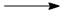 Polyethylen (PE)
- používá se k výrobě obalových fólií, mikro-tenových sáčků, lahví na chemikálie a čistící prostředky, hraček, trubek a elektroizolací
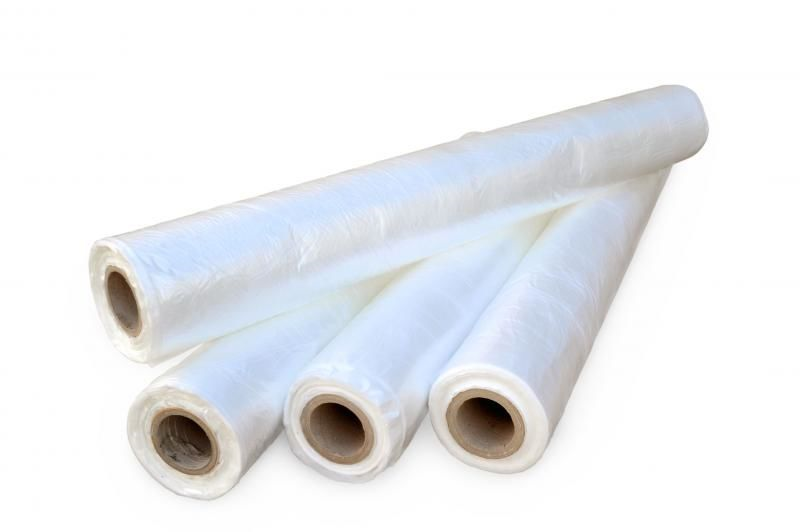 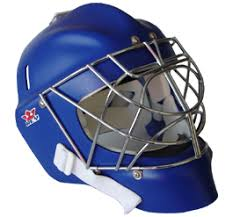 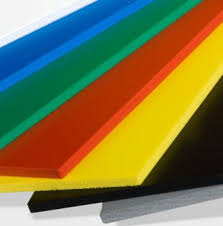 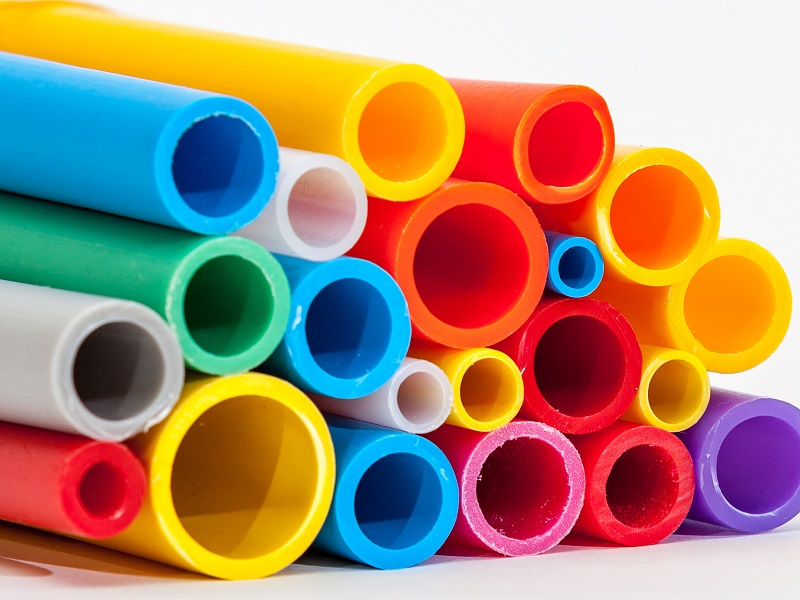 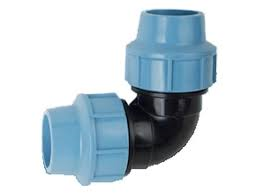 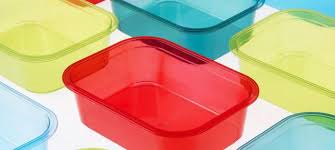 Polypropylen (PP)
- je chemicky odolný vůči kyselinám, zásadám
    a organickým rozpouštědlům
- je teplem tvarovatelný
- má elektroizolační vlastnosti
- vzniká polymerací propenu (propylenu)
n CH2=CH-CH3       [-CH2-CH-]n
                            ı
                               CH3
- úsek makromolekuly (v hranatých závorkách
    vzorce) se mnohonásobně (nx) opakuje
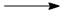 Polypropylen (PP)
- používá se k výrobě bazénů, trubek, nádrží, lan, provazů a různých kelímků
- pro svou vysokou mechanickou odolnost je materiálem pro výrobu různých součástí strojírenských či kuchyňských přístrojů, nárazníků aut, vrtule ventilátorů, mřížek chladičů, injekčních stříkaček, jako textilní vlákno Moira TG900 k výrobě termoprádla
Polypropylen (PP)
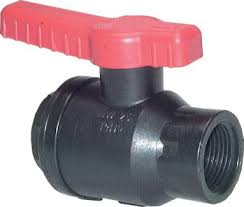 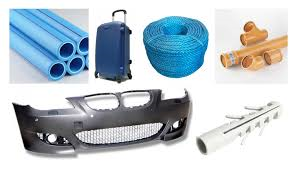 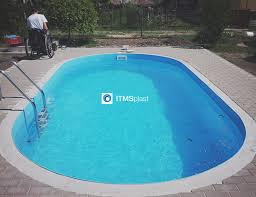 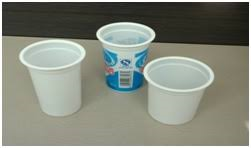 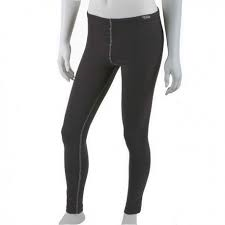 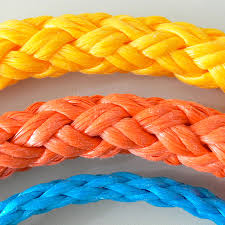 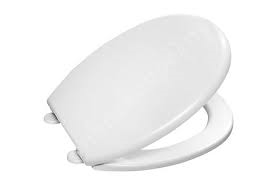 Rovnice polymerací
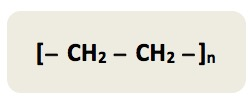 - PE      n CH2=CH2

- PP      n CH2=CH-CH3
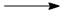 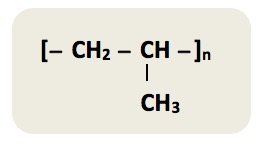 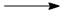 Petrochemické produkty v Unipetrolu
Etylen používá se na výrobu polyetylenu, dále na výrobu lihu a etylbenzenu. Uplatnění nachází při výrobě PVC. Etylen slouží v podobě etylenglykolu na výrobu nemrznoucí kapaliny, ale hojně se využívá také v potravinářství například k dozrávání ovoce. 
Etylen pro polymeraci je bezbarvý, extrémně hořla-vý plyn nasládlého zápachu, působící narkoticky. Se vzduchem tvoří výbušnou směs. Vyrábí se pyrolýzou uhlovodíků. 
Používá se jako monomer pro výrobu polymerů (polyetylénu a jeho kopolymerů), meziprodukt pro výrobu monomerů (etylbenzenu, vinylchloridu aj.)   ↘
Petrochemické produkty v Unipetrolu
a dalších chemických látek (etylenoxidu), technický plyn pro svařování, řezání apod., nebo jako kompo-nenta pro přípravu směsí – např. kalibračních plynů. 
Zkapalněný etylen se skladuje v nádržích zhotove-ných z ocele nebo hliníkových slitin, ochlazených pod teplotu varu etylenu, nebo v nádržích pod tla-kem. Plynný etylen se dopravuje dálkovodem. Zka-palněný etylen se přepravuje v silničních tlakových cisternách, zhotovených z oceli nebo hliníkových slitin, které musí být ochlazeny pod bod varu etyle-nu nebo musí být pod tlakem. 
Etylen je klasifikován jako nebezpečný.
Petrochemické produkty v Unipetrolu
Propylen se používá na výrobu polypropylenu a oxo-alkoholů (změkčovadla do PVC, rozpouštědla). Uplatnění nachází při výrobě kyseliny akrylové a akrylátů (těsnění, tmely, akrylátová vlákna), propylenoxidu, kumenu. 
Propylen pro polymeraci je bezbarvý, extrémně hořlavý plyn, působící narkoticky. Se vzduchem tvo-ří výbušnou směs. Vyrábí se pyrolýzou uhlovodíků. 
Propylen se používá jako monomer pro výrobu polymerů (polypropylen a jeho kopolymery), mezi-produkt pro výrobu chemických látek (oxoalkoholů, kyseliny akrylové aj.)                                  ↘
Petrochemické produkty v Unipetrolu
a jako technický plyn pro svařování, řezání apod. 
Propylen se skladuje v nádržích zhotovených z nízkochladové oceli (pro -48 °C) ochlazených pod bod varu propylenu nebo pod tlakem. Přepravuje se v železničních cisternách, zhotovených z nízkochla-dové oceli (pro -48 °C), které musí být ochlazeny pod bod varu propylenu nebo být pod tlakem. 
Propylen je klasifikován jako nebezpečný.